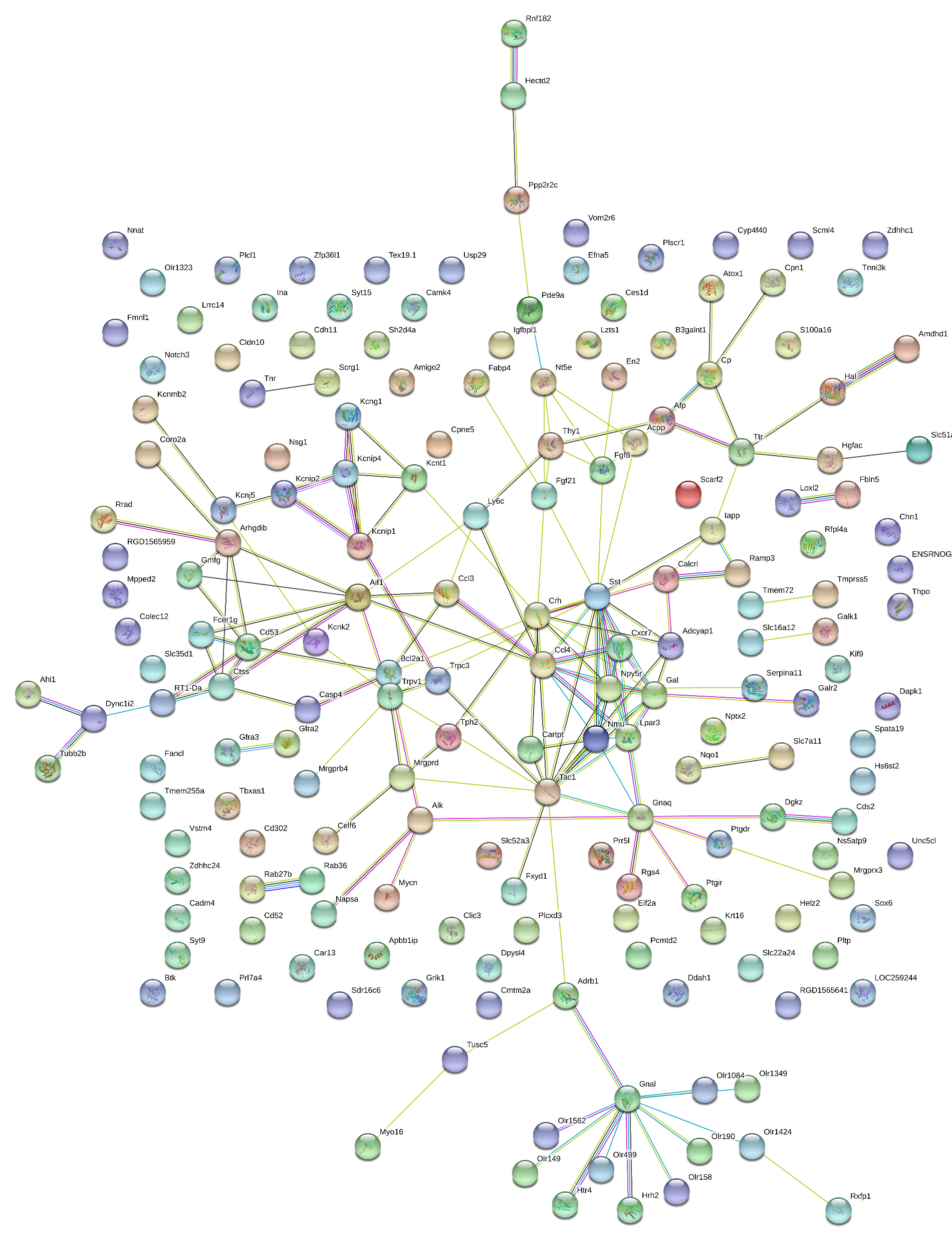 Figure S1. PPI Network of the genes regulated after capsaicin treatment
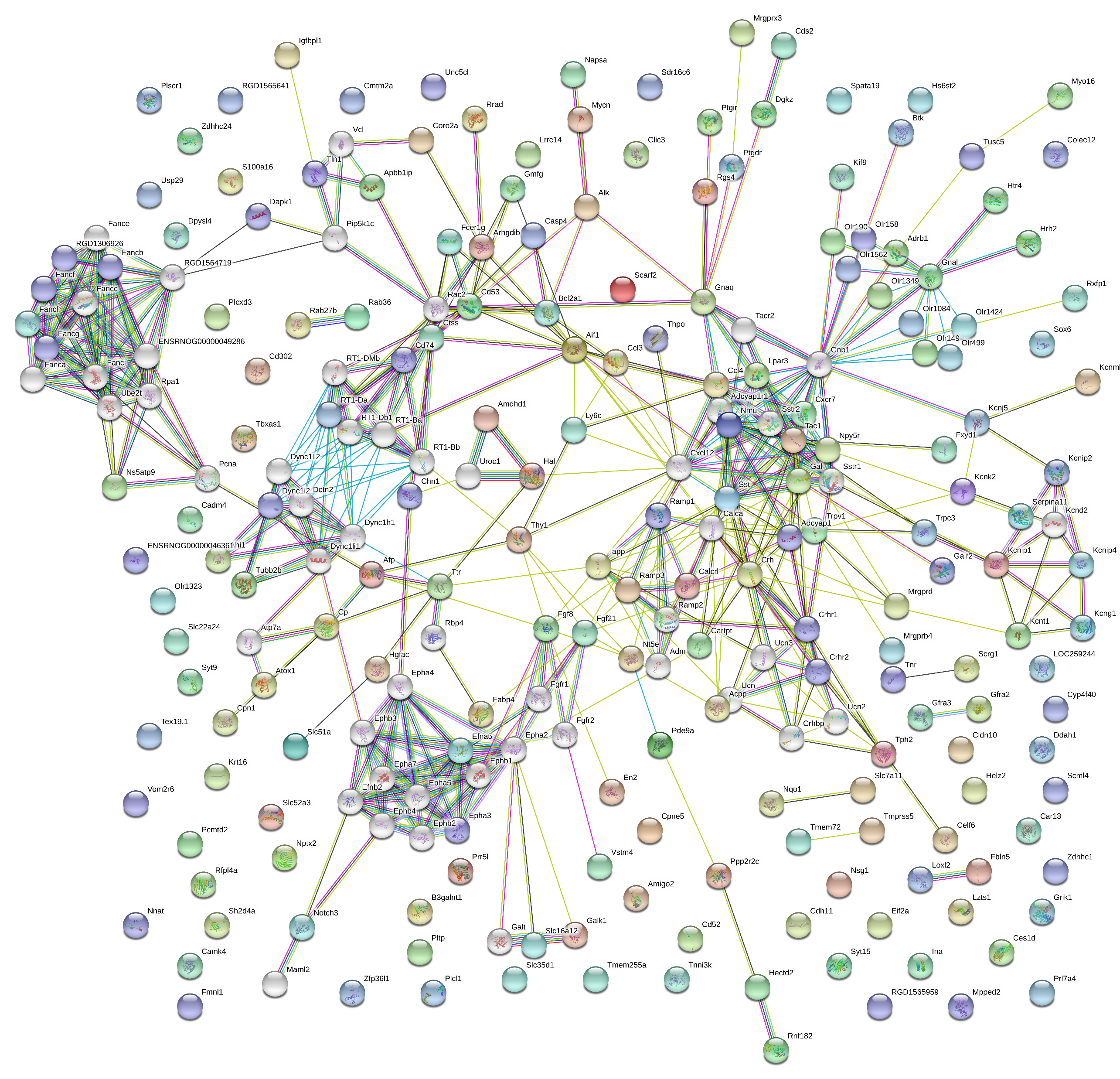 Figure S2. PPI Extended Network of the genes regulated after capsaicin treatment
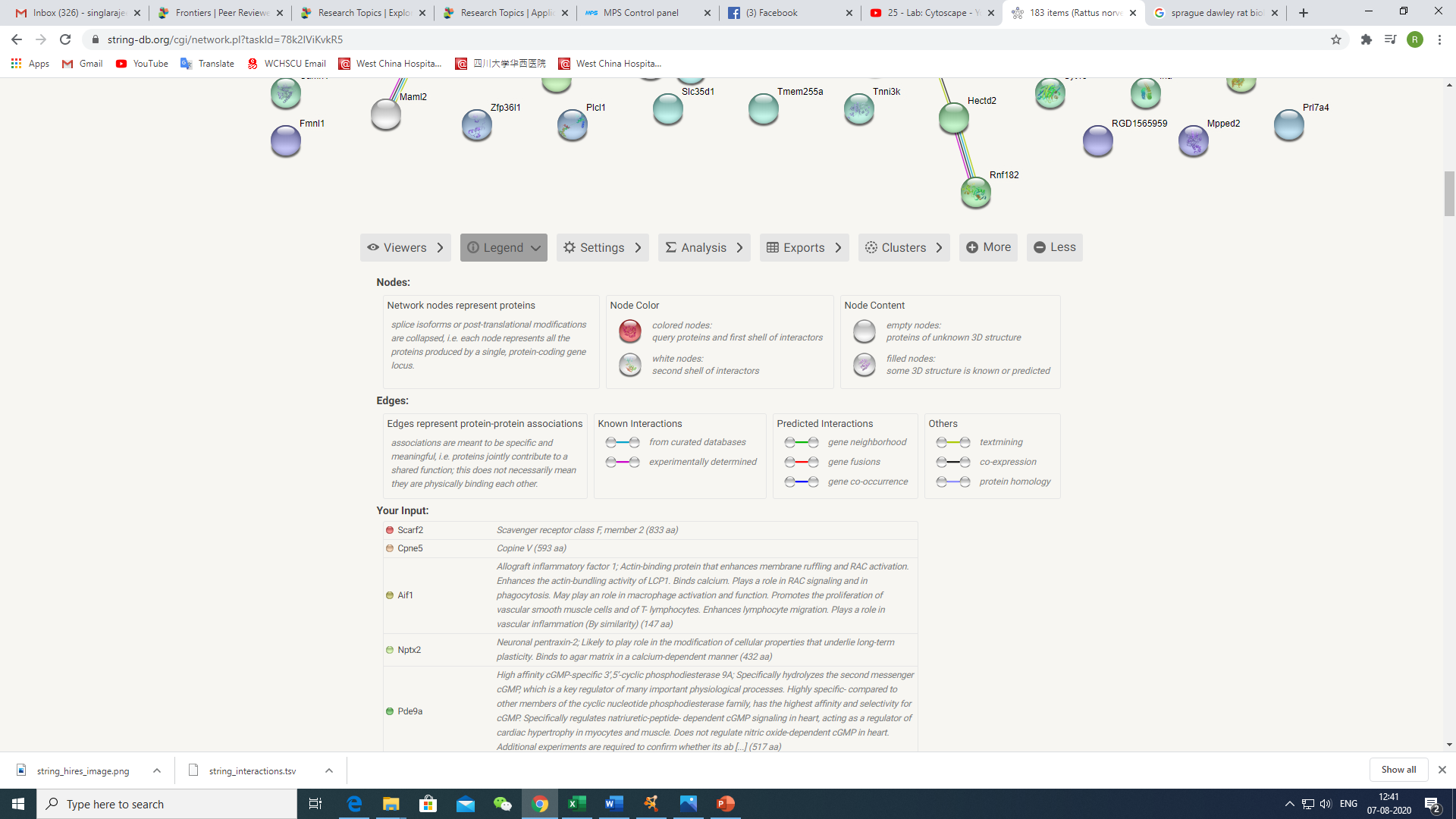 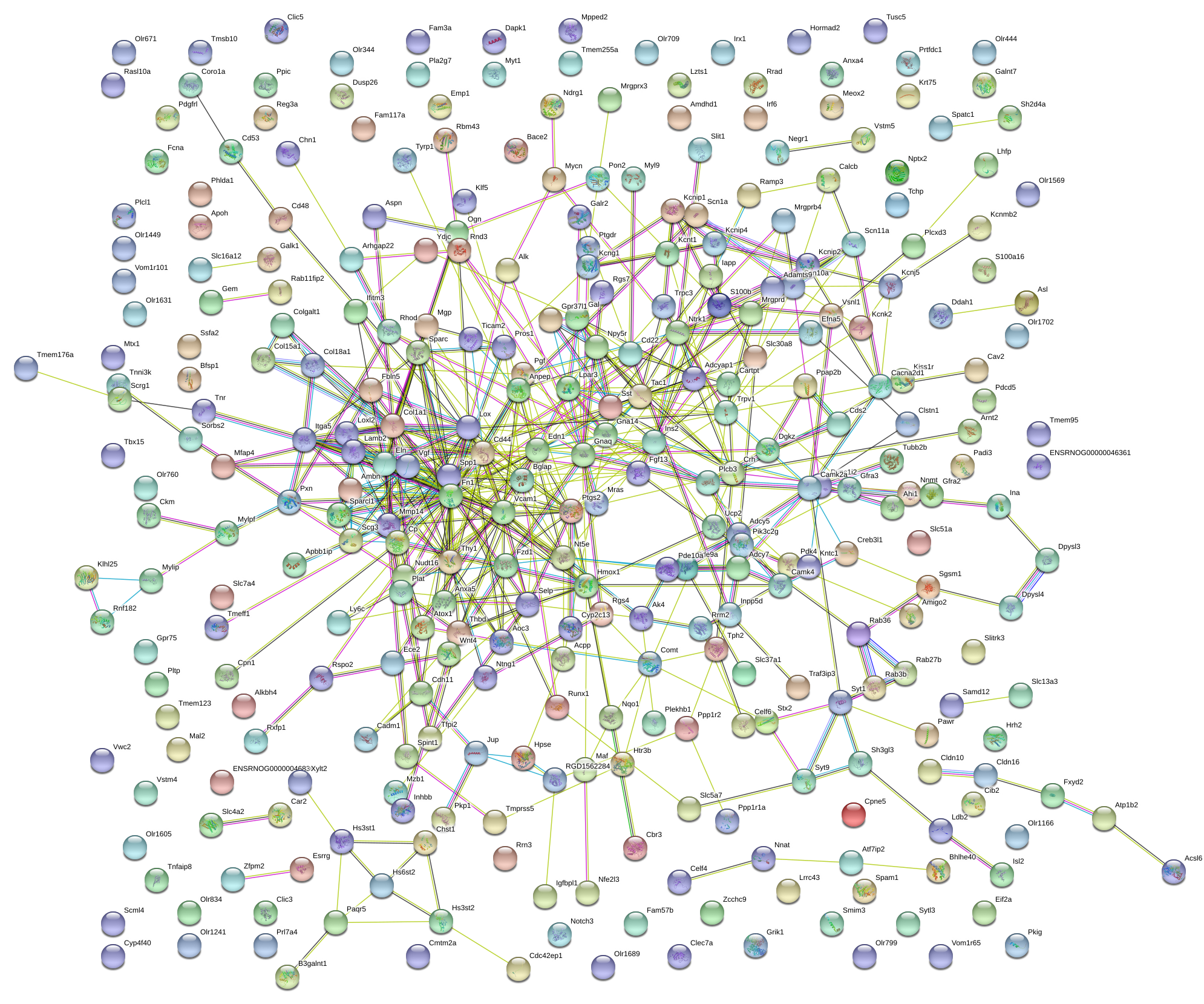 Figure S3. PPI Network of the genes regulated after RTX treatment
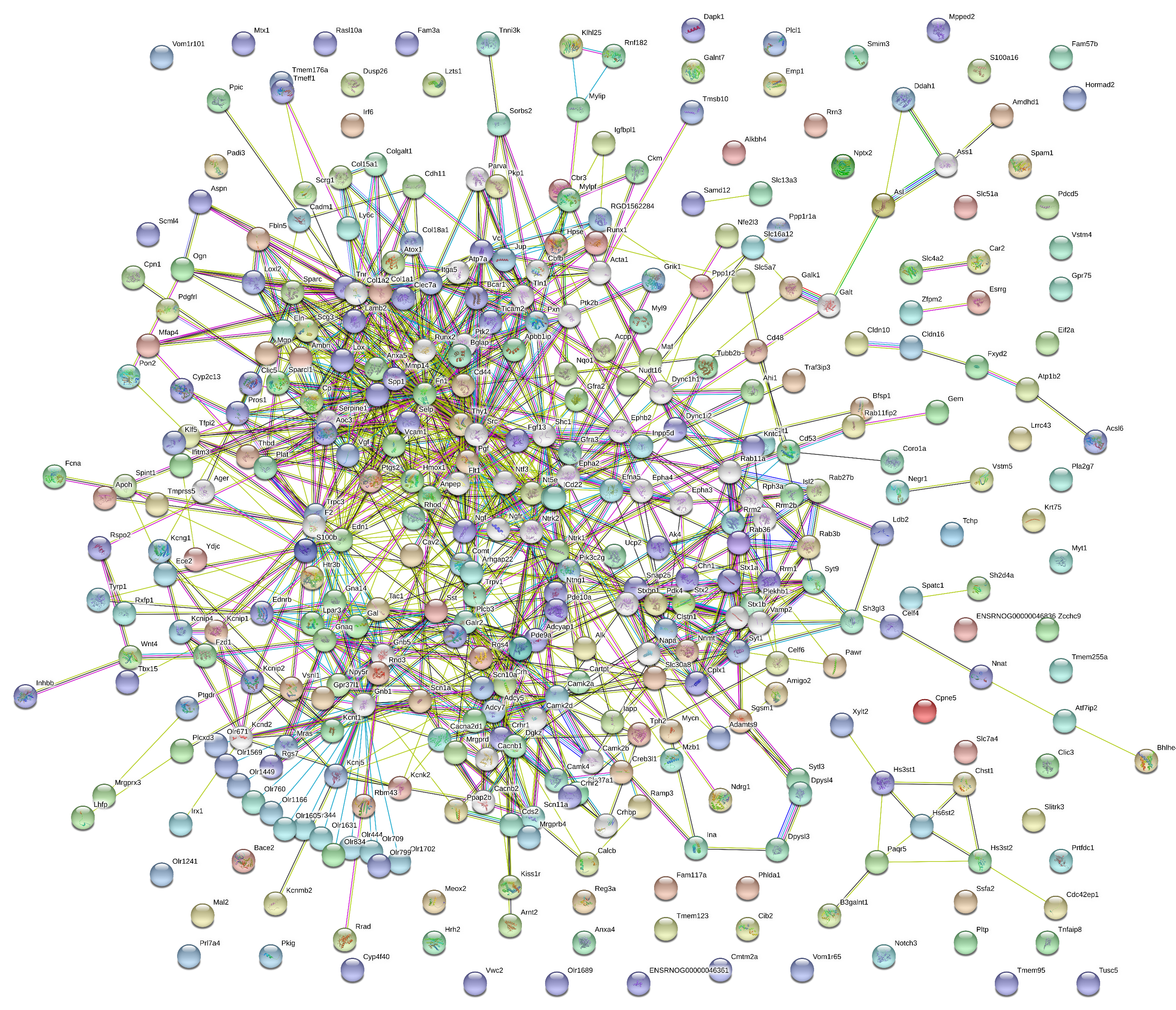 Figure S4. PPI Extended Network of the genes regulated after RTX treatment
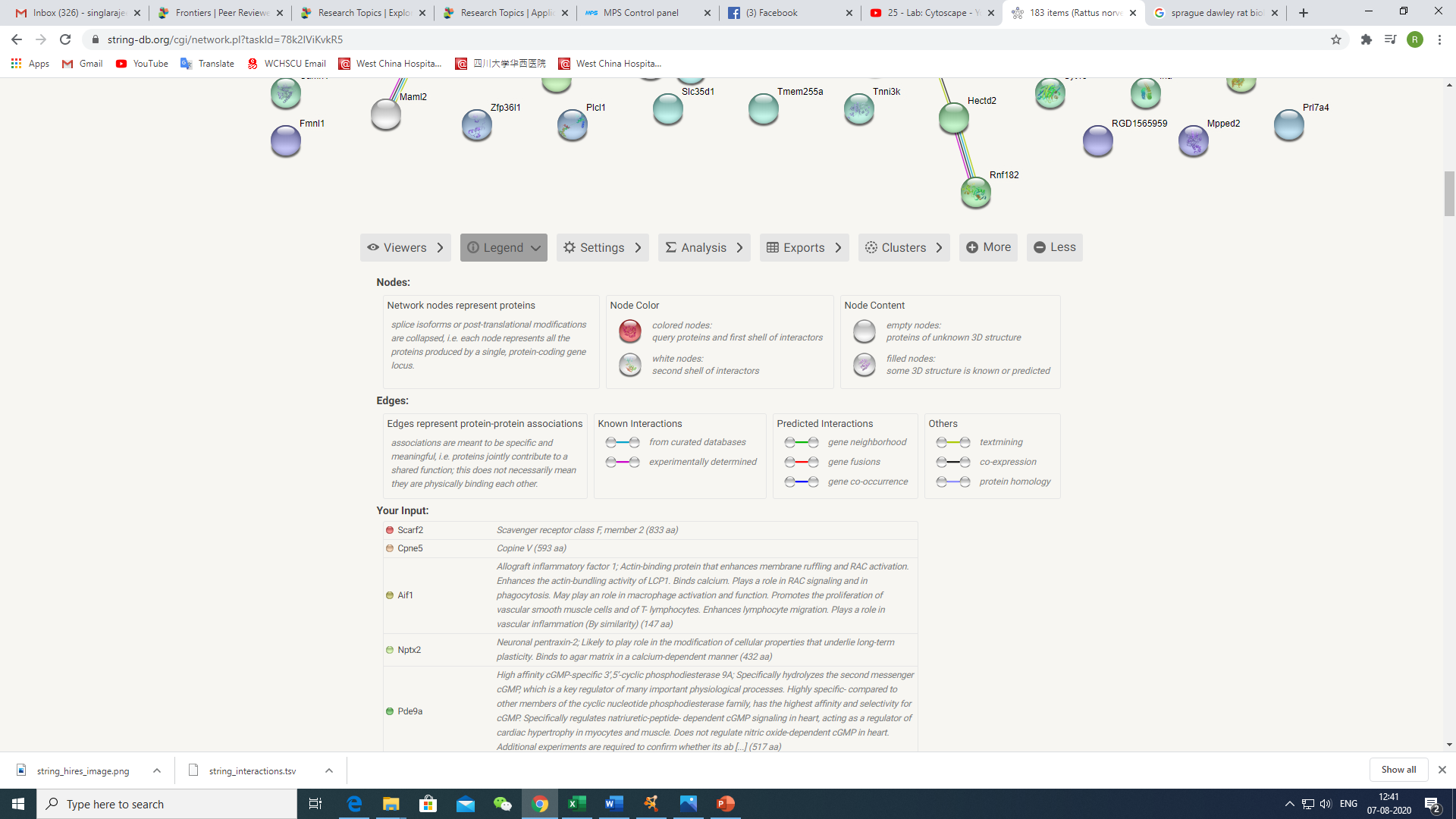